Technology Services BoardQuarterly Meeting
March 14, 2017
9:00 a.m. – 12:00 p.m.
March 14, 2017
AGENDA
March 14, 2017
2
[Speaker Notes: Presenter: Michael]
Current TSB Members
Blue – members present
Black – members absent
March 14, 2017
3
[Speaker Notes: Presenter: Michael]
Policy Review
Discussion / Approval Required
March 14, 2017
4
Policy 188 – Accessibility
Emergency changes to reduce risk
Remove additional waiver requirements (previous Section 3)

Remove requirement to track & publish non-compliance (Section 5)
	Move tracking to Guidelines
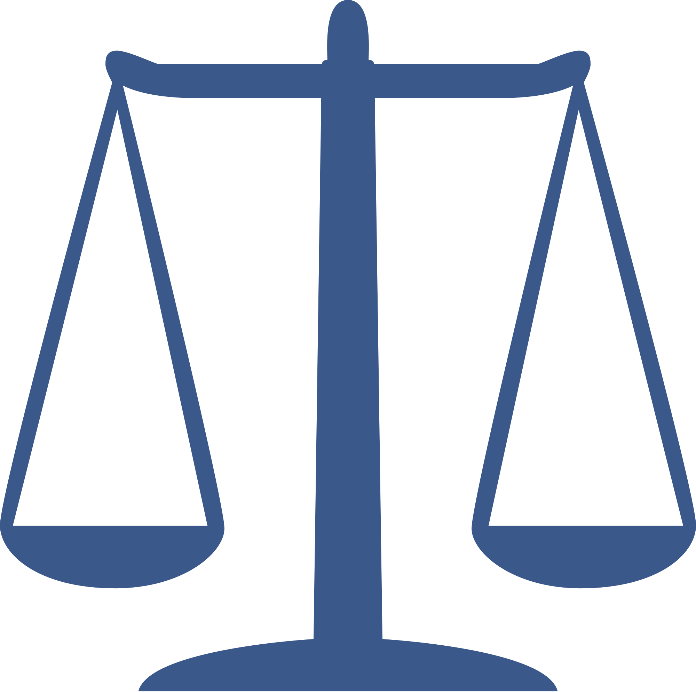 Previous language protected from Depts. of Justice & Education, but created liability for tort actions.
March 14, 2017
5
Policy language removed to address concerning about
[Speaker Notes: Presenter: Sue / Ryan]
Project Updates
Information
March 14, 2017
6
Project Updates
Projects
ECY – eTime
DOL – DRIVES
DFW – WILD
ESD – UTAB
March 14, 2017
7
[Speaker Notes: Presenter: Rob, David & Whitney

Project purpose/system
Scope / Schedule / Budget
Critical success factors-Essential conditions
Current status - IT Dashboard 


ESD-UTAB – Replacing the unemployment benefits system. Delayed original Go-Live from September to Jan 3 – OCIO supportive. Processed XXX benefits payments, experienced overwhelming call volumes, etc. Media…]
Strategic Priorities Work Plan
Discussion / Feedback
March 14, 2017
8
Improving Project Outcomes

Done

Done

Done
March 14, 2017
9
[Speaker Notes: Presenter: Rob]
Why is this a priority?
OCIO Priorities FY13-15

Top 5
IT Strategy
Policies & Standards
Project Outcomes
Enterprise Architecture
Investment Consultation

Other Priorities
Security*
BizHub/WaBOS*
Technology Business Mgmnt
Open Data
GIS
Privacy*
SIEC/FirstNet
OCIO Priorities FY16

Top 5
Project Outcomes
Enterprise Architecture
Investment Consultation
IT Strategy
Policies & Standards

Other Priorities
Technology Business Mgmnt
Open Data
GIS
SIEC/FirstNet
Security
Privacy
OCIO Priorities FY17-19

Top 5

TBD
March 14, 2017
10
[Speaker Notes: Presenter: Rob

IT Pool
Leg. Workgroup – Hearings
Provisos]
Elements of Process Improvement
Identify Major Projects
Oversight Framework
Intervening for Success
Readiness for Go-Live
March 14, 2017
11
[Speaker Notes: Presenter: Rob
Content: 

Review of four elements.]
Identification of Major Project
Proposal:
Analyze the data collected in the pilot phase
Finalize tool for go-live
Set cut score for projects and major projects
Socialize/communicate changes and set expectations with community

Situation: 
Previous risk severity was based on older criteria and needed to be updated 
Develop new IT Project Assessment Tool 
Old and new have been run simultaneously for a pilot phase 

Target: Implement the new IT Project Assessment Tool
Risk/Severity Calculator
IT Project Assessment tool
March 14, 2017
12
[Speaker Notes: Presenter and Content: David

Lead with Proposal:
Situation:
Target:]
Concept for Oversight Framework
Financial Controls
Risk Management
Levels of Oversight
Oversight Strategies
Enterprise Architecture Alignment
Transparency
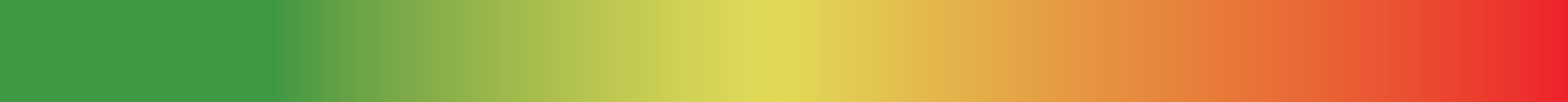 Project Risk Assessment
Negligible
Low
Moderate
High
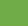 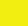 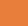 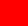 March 14, 2017
13
[Speaker Notes: Presenter – Rob

Lead with Proposal: 
Situation:
Target:]
Concept for Oversight Framework
Proposal:
Create definitions and triggers for the tiers within the updated approach
Allow for proactive oversight:  Focus oversight resources and processes based on risk factors to achieve the greatest value

Situation: 
Current oversight methods and processes may not always apply resources and focus attention in the most appropriate fashion in a given situation or at the right time

Target: 
Clearly define oversight framework components
Begin process to match components to projects
Recommend changes to policy/procedures
March 14, 2017
14
[Speaker Notes: Presenter Rob and Content: Rich

Lead with Proposal:
Situation:
Target:]
Intervening for Success
Proposal:
Clearly define and socialize concepts and processes to set expectations that critical decisions and interventions at executive levels will occur when appropriate

Situation:  Governance intervention concept and processes 
not clearly defined
not consistently applied

Target:  Governance intervention concept and processes
clearly defined and socialized 
consistently applied
promote valuable executive level engagement in anticipation of critical conversations
March 14, 2017
15
[Speaker Notes: Presenter and Content: Rich

Lead with Proposal:
Situation:
Target:]
Readiness for Go-Live
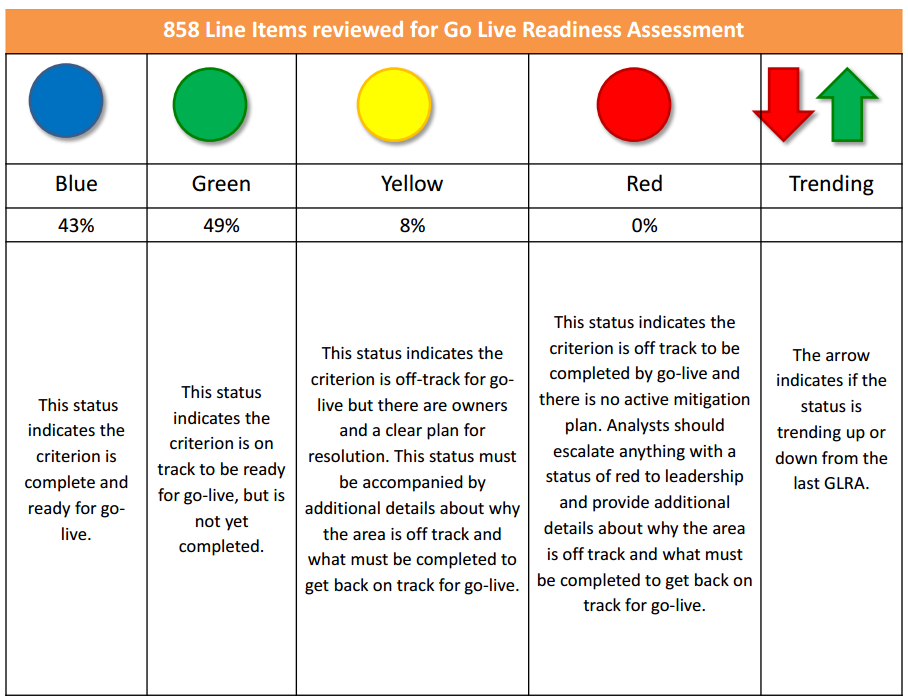 Proposal:
Identify and publish best practices for assessing project readiness to go-live
Socialize and set expectations with community
Situation: 
Agency maturity in making a go/no-go decision varies widely
These critical decisions should be discussed with the OCIO but there is no standard procedure or expectation published in policy or standard

Target: 
Agencies apply a set of defined criteria for determining readiness and know how and when to involve the OCIO in this critical decision
March 14, 2017
16
[Speaker Notes: Presenter and Content: KPR

Lead with Proposal:
Situation:
Target:]
Elements of Process Improvement
Identify Major Projects
Oversight Framework
Intervening for Success
Readiness for Go-Live
Intervene
Intervene
Intervene
Intervene
Monitor
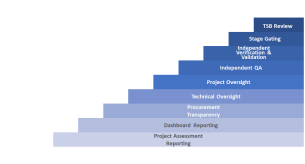 Oversight
Framework
Identify
Major Projects
Readiness
for Go-Live
March 14, 2017
17
[Speaker Notes: Presenter: Rob
Content: 

Review of four elements.]
Work Plan for Process Improvement
Identification of Major Projects
Oversight Framework
Intervention 
Readiness for Go-Live
March 14, 2017
18
[Speaker Notes: Presenter: Rob 
Content: KPR]
Break
March 14, 2017
19
Enterprise Services
Discussion
March 14, 2017
20
What is an Enterprise Service?
March 14, 2017
21
[Speaker Notes: Content: Sue]
Enterprise Service:  Identity Management
March 14, 2017
22
[Speaker Notes: Presenter: Sue]
Enterprise Service:  IP Address Management
March 14, 2017
23
[Speaker Notes: Presenter: Sue]
Possible Enterprise Service: Employee Time & Attendance
March 14, 2017
24
[Speaker Notes: Content: Sue]
Legislative Update
Information
March 14, 2017
25
[Speaker Notes: Presenters: Michael and Connie]
Legislative Reports
Information
March 14, 2017
26
[Speaker Notes: Presenters: Rob and Sue]
Public Comment
March 14, 2017
27